FARABİ BİLGİLENDİRME SUNUMU
T.C.
DOKUZ EYLÜL ÜNİVERSİTESİ
FEN FAKÜLTESİ
BİLGİSAYAR BİLİMLERİ BÖLÜMÜ

FARABİ DEĞİŞİM PROGRAMI
TANITIM SEMİNERİ
Ramazan Fatih Karadeniz
Farabi Değişim Programı Öğrencisi
Sunum Planı
Giriş
Farabi Kimdir
Farabi Değişim Programı Nedir
Hangi Üniversitelere Gidebilirim
Farabi İçin Gerekli Ön Şartlar Neler
Başvuru Süreci
Aday Başvurusu için gerekli belgeler
Adaylığı Kabul Edilen Öğrencilerin Başvuru İşlemleri
Kesin Kayıt Sonrası Burs Ödemesi
Farabi Değişim Programı’nın Tamamlanması
Örnekler
Kapanış
2
Giriş
GİRİŞ
Farabi Kimdir?

Farabi, Türkistan’ın Farab şehrinde 870 yılında doğmuştur.
Felsefe, matematik, mantık, siyaset bilimi ve musiki alanında eserler yazmıştır. Batı dünyasında «Alpharabius» olarak tanınır.
950 yılında Şam’da vefat etmiştir.
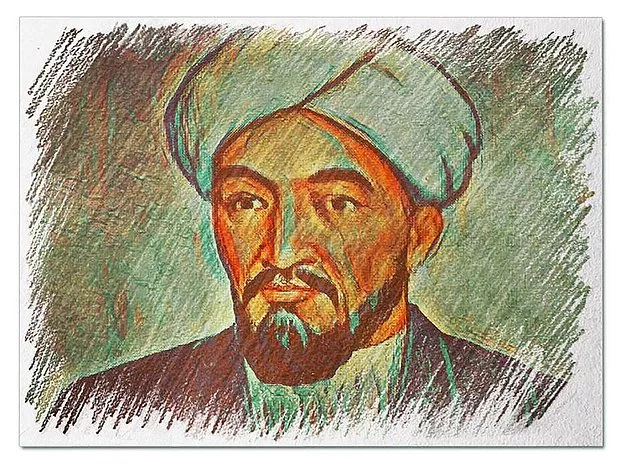 3
Giriş
Farabi Değişim Programı Nedir
Kısaca "Farabi Değişim Programı" olarak adlandırılan Yükseköğretim Kurumları Arasında Öğrenci ve Öğretim Üyesi Değişim Programı, üniversite ve yüksek teknoloji enstitüleri bünyesinde ön lisans, lisans, yüksek lisans ve doktora düzeyinde eğitim-öğretim yapan yükseköğretim kurumları arasında öğrenci ve öğretim üyesi değişim programıdır.
4
Giriş
Hangi Üniversitelere Gidebilirim
Okulunuzun Farabi ile anlaşmalı olduğu üniversiteleri öğrenmek için bu siteyi kullanabilirsiniz


https://international.deu.edu.tr/farabi-anlasmalari/
5
Giriş
Farabi İçin Gerekli Ön Şartlar Neler
Ön Lisans, Lisans Öğrencilerinin Genel Not Ortalamasının (GANO) en az 2.0/4.0 olması

Yüksek Lisans ve Doktora Öğrencilerinin Genel Not Ortalamasının (GANO) en az 2.5/4.0 olması gerekir.
6
Başvuru Süreci
Başvuru Süreci
İlgili akademik yılın Farabi Değişim Progamı çalışma takviminin 15 günlük ilan süresinin sonunda başvurular başlatılır.
7
Başvuru Süreci
Aday Başvurusu için gerekli belgeler
Aday Öğrenci Başvuru Formu (2 adet) 
Not Çizelgesi (2 adet)
Yabancı Dil Muafiyet Belgesi (Zorunlu Yabancı Dil Programı Uygulayan Bölüm/Program için kendi kurumlarından alacakları muafiyet belgesi)
SGK Aylık Prim ve Hizmet Belgesi, Kamu veya Özel Teşebbüste çalışmadığını gösteren belge 
Çalışma ve Bildirim Dilekçesi 
Nüfus Cüzdanı Fotokopisi
8
Başvuru Süreci
Adaylığı Kabul Edilen Öğrencilerin Başvuru İşlemleri
Başvuru için istenen belgeler:

Öğrenci Başvuru Formu (2 adet)

Öğrenim Protokolü (her dönem için 3 adet)

Başvurusu kabul edilen öğrencilerden Yükümlülük Sözleşmesi (2 adet) istenir
9
Başvuru Süreci
Kesin Kayıt Sonrası Burs Ödemesi
Güz dönemi için 4 ay, Bahar dönemi için 4 ay olmak üzere 8 ay Farabi bursu kendi kurumundan yapılır (DEU)
Burs ödemesi gerekli belgeler teslim edildi ise her ay %70 ödenir. 
Farabi sonunda kalan %30 öğrencinin başarı düzeyine oranla ödenir.
10
Başvuru Süreci
Farabi Değişim Programı’nın Tamamlanması
Değişimi tamamlayan öğrencinin Not Çizelgesi ve Katılım Belgesi, kabul edilen yükseköğretim kurumu tarafından gönderen yükseköğretim kurumuna iletilir.

Öğrenci, öğrenimini tamamladıktan sonraki 15 gün içinde Öğrenci Nihai Raporunu gönderen yükseköğretim kurumu Farabi Kurum Koordinatörlüğüne iletmekle yükümlüdür.
11
Başvuru Süreci
Öğrenim Protokolü
Öğrencinin kabul eden yükseköğretim kurumunda alacağı dersler ve kredileri,
Alacağı derslerin karşılığı olarak, gönderen yükseköğretim kurumunda hangi derslerin sayılacağı ve bu derslerin kredileri,
Derslerin karşılıklı eşleştirilmesi (hangi ders veya derslerden geçerse, hangi ders veya derslerden geçmiş sayılacağı),
Gönderen yükseköğretim kurumunun, sayılacak-alınacak dersler listesinin uygun olduğunu belirten yetkili imzaları,
Kabul eden yükseköğretim kurumunun Öğrenim Protokolünde belirtilen alınacak dersler’in açılacağına dair yetkili imzaları 
içermektedir.
12
Örnekler
Öğrenim Protokolü
13
Öğrenim Protokolü
14
Öğrenim Protokolü
15
Örnekler
16
Örnekler
17
Ekle – Sil Formu
18
Ekle – Sil Formu
19
Ekle – Sil Formu
20
Dinlediğiniz İçin
Teşekkür Ederim
21
ramazanfatih.karadeniz@gmail.com
22